History
By Artineer
Alan Mathison Turing
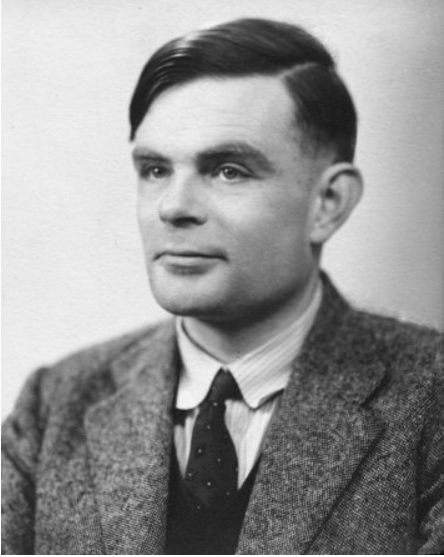 Alan Mathison Turing (앨런 튜링)
1912.6.23 – 1954.6.7
영국 출생
컴퓨터 과학의 아버지
Alan Mathison Turing
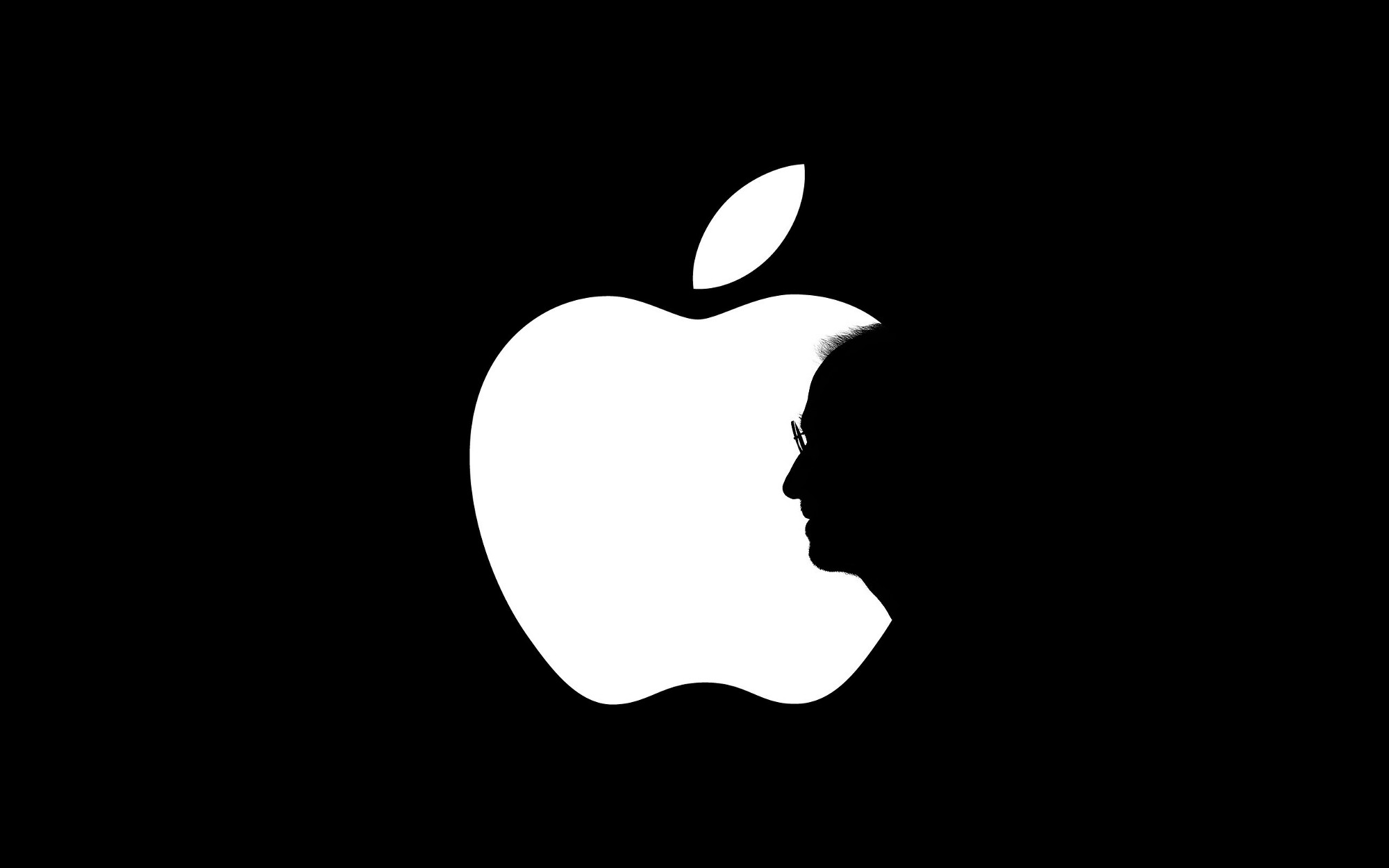 Alan Mathison Turing
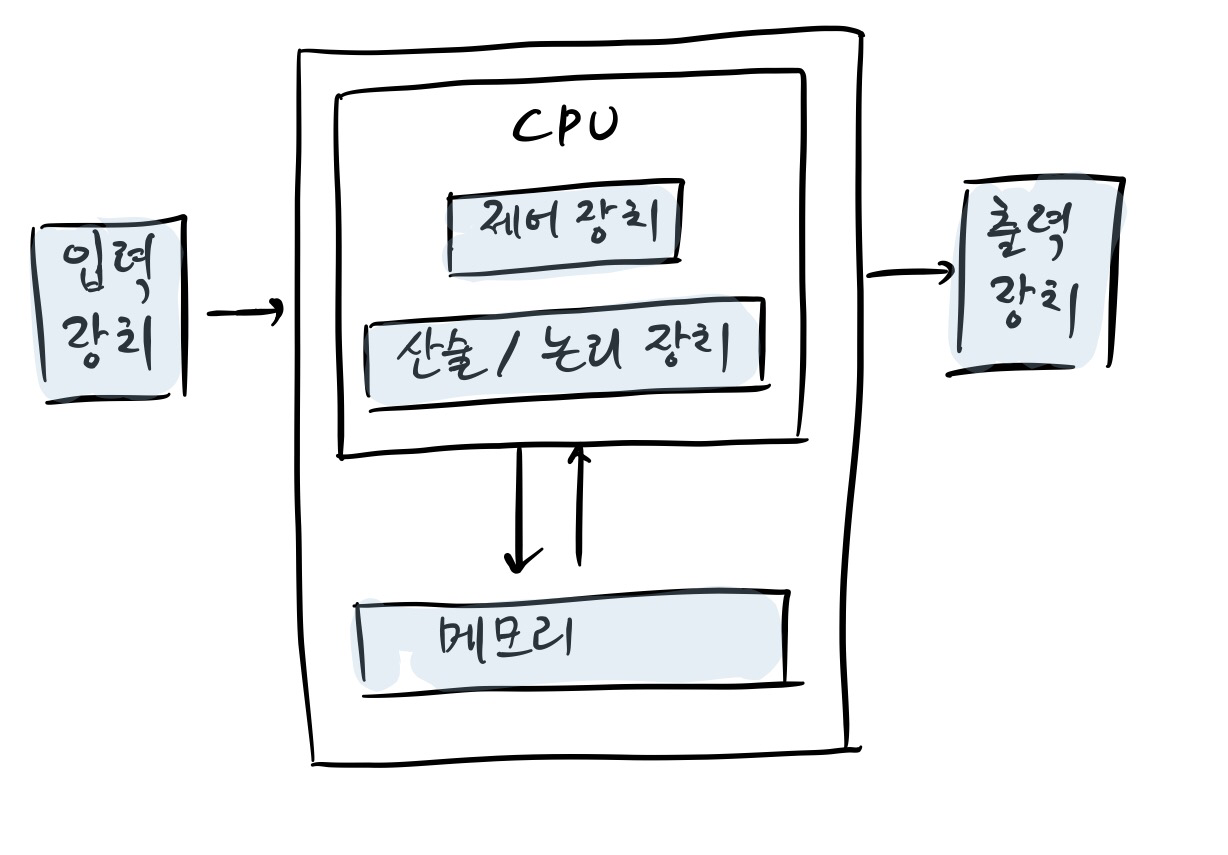 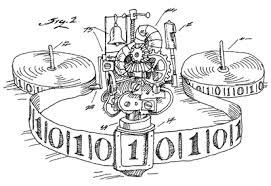 Von Neumann Structure
Turing Machine
Alan Mathison Turing
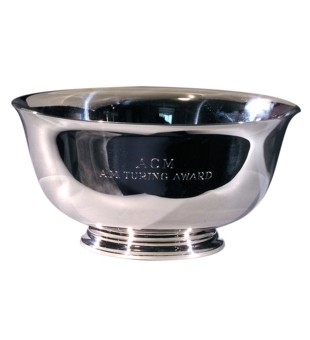 Turing Award
Alan Mathison Turing
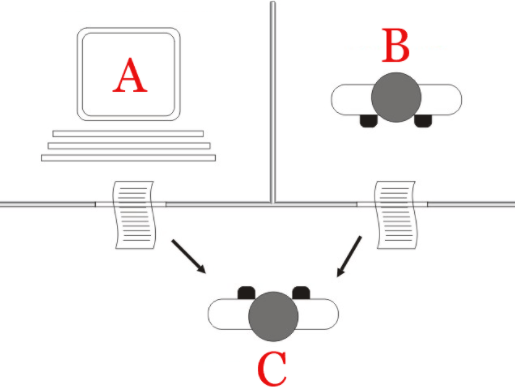 Turing Test
Dartmonth Conference
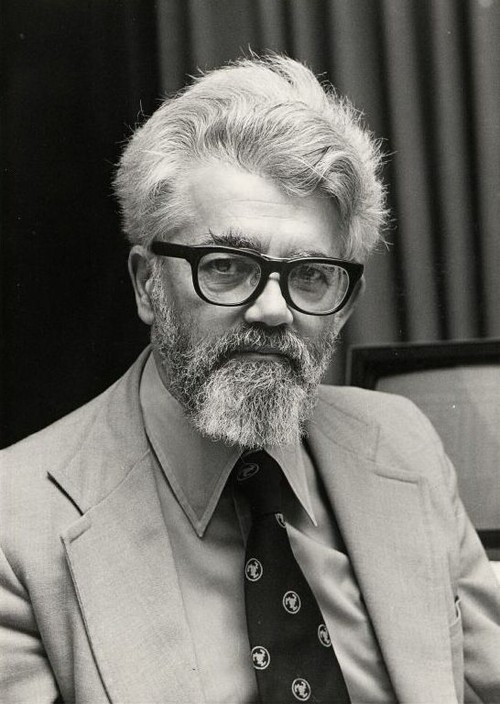 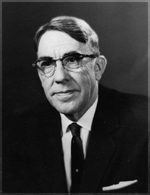 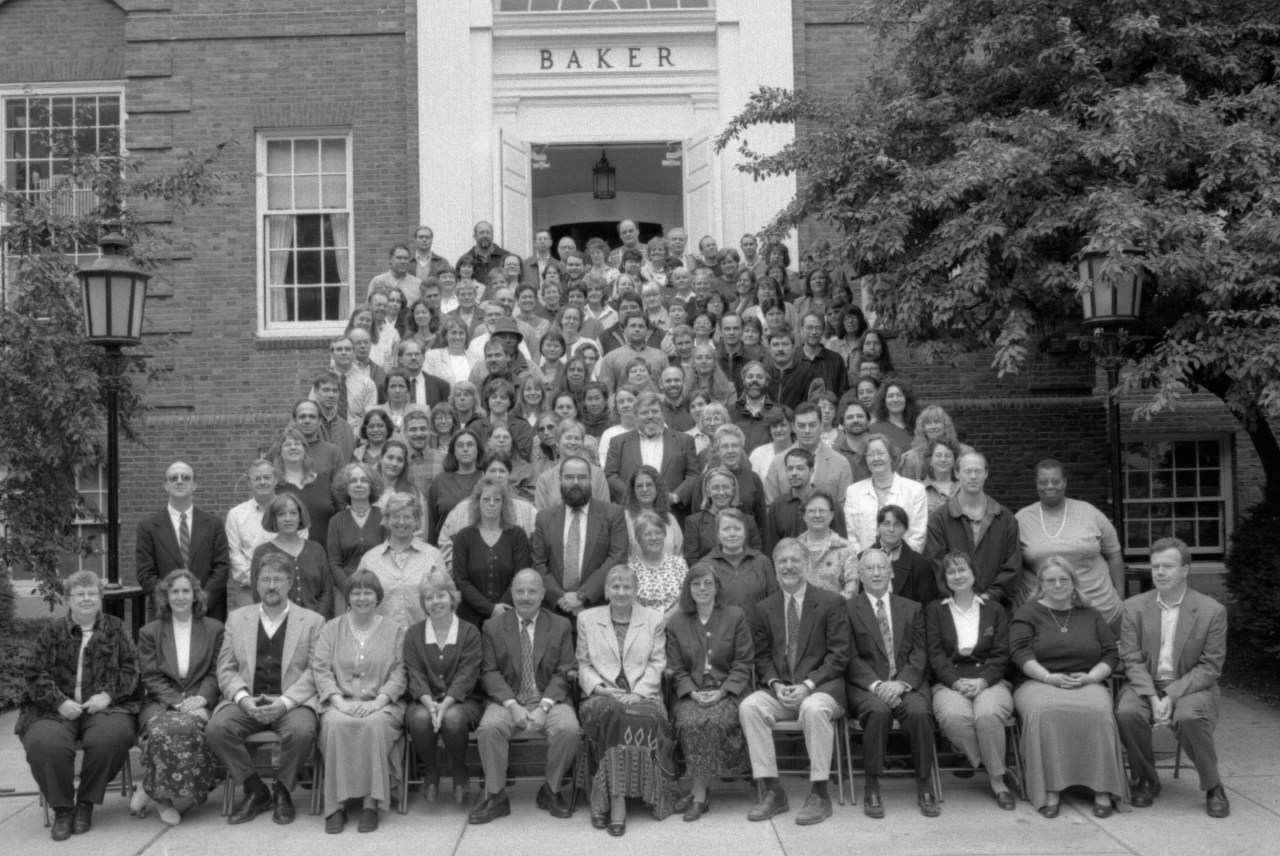 John McCarthy
Arthur Samuel
Dartmonth Conference
AI History
First Boom (1950s – 1960s)
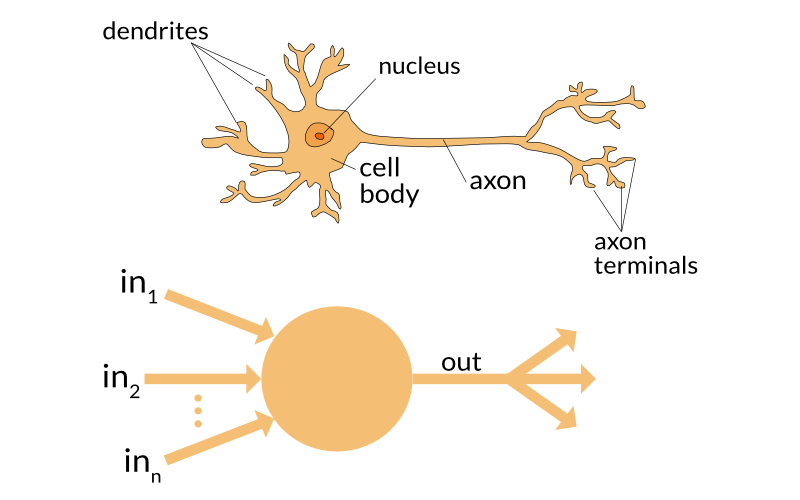 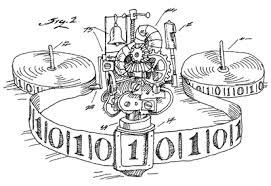 Perceptron
Turing Machine
AI History
First Crisis (1960 – 1970s) : 1. XOR Problem
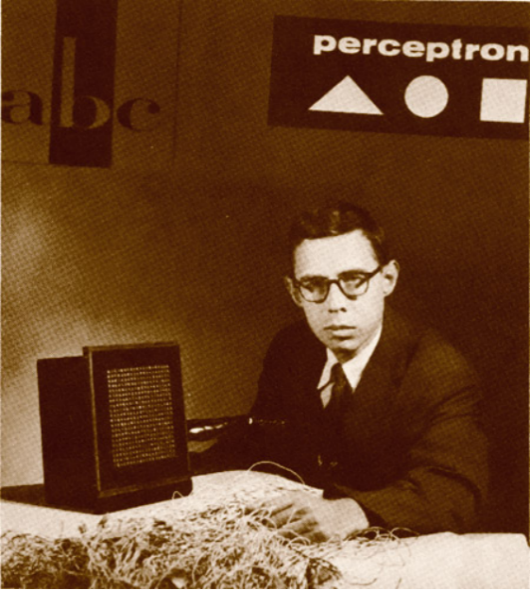 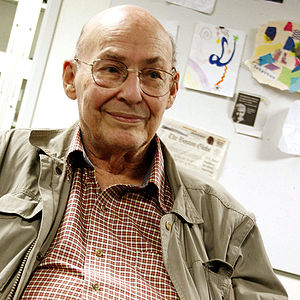 vs
Frank Rosenblatt
Marvin Lee Minsky
AI History
First Crisis (1960 – 1970s) : 1. XOR Problem
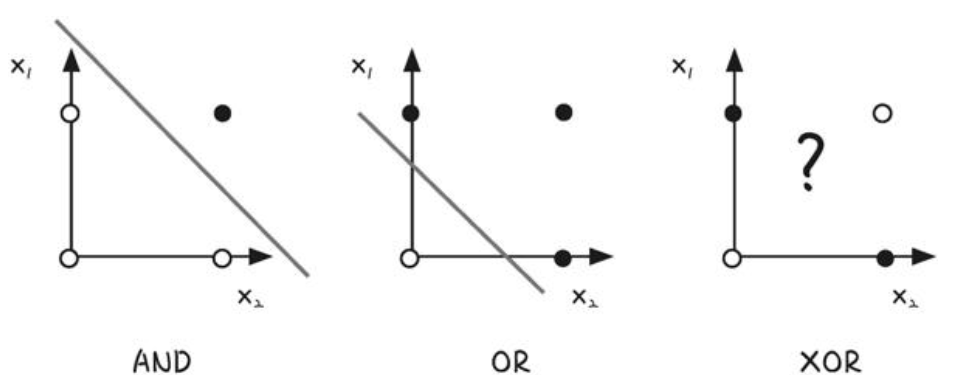 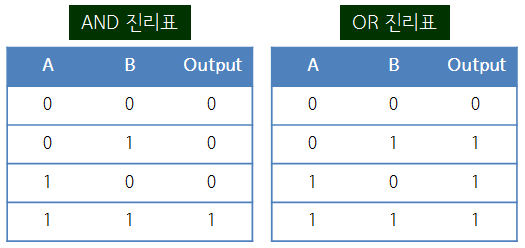 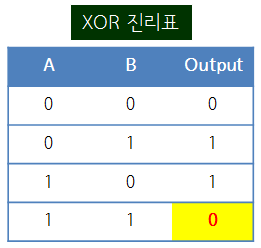 AI History
First Crisis (1960 – 1970s) : 2. Hardware limits
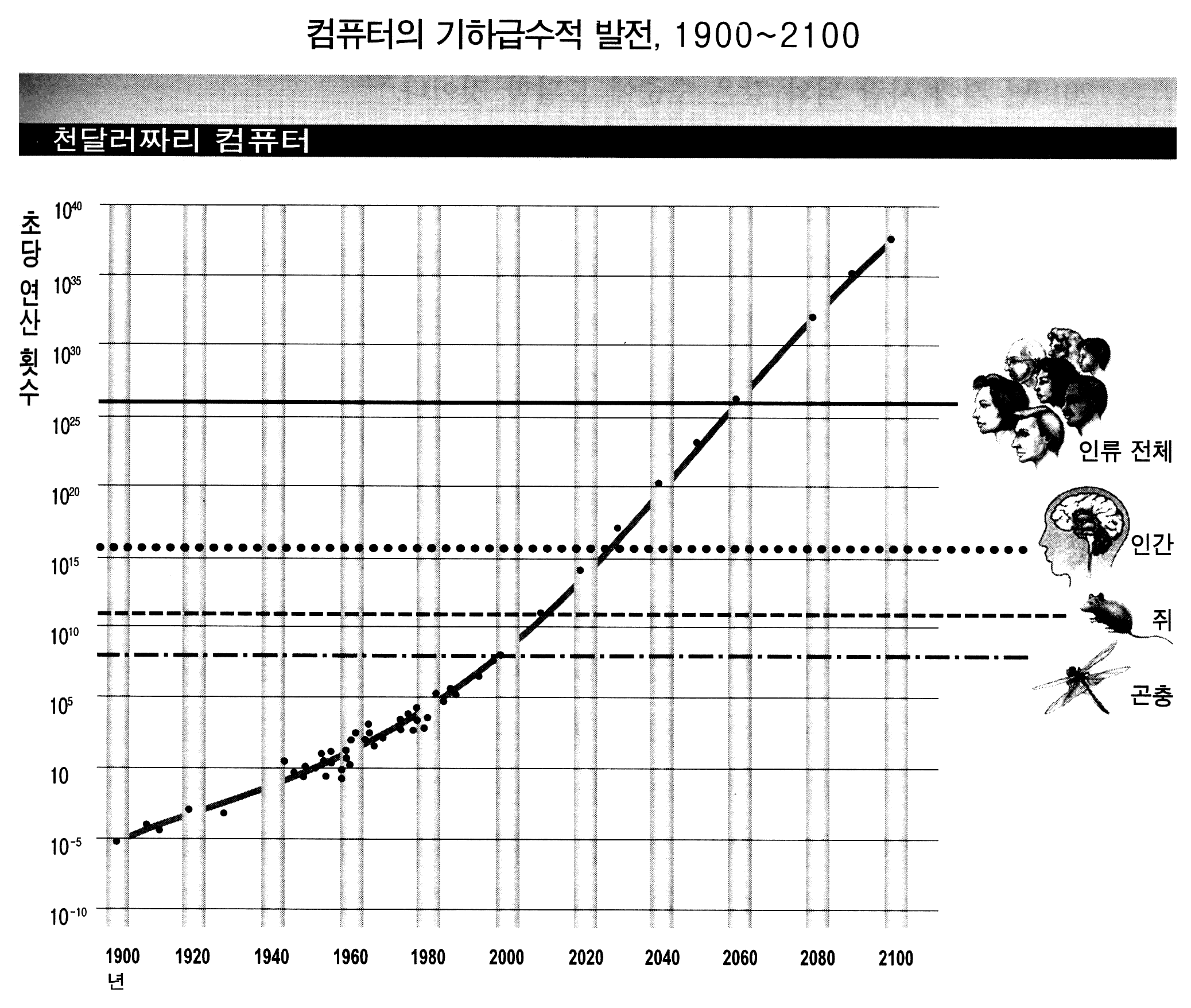 AI History
First Crisis (1960 – 1970s) : 3. too fundamental
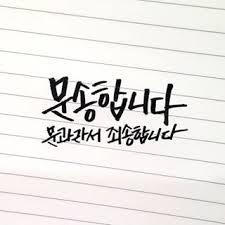 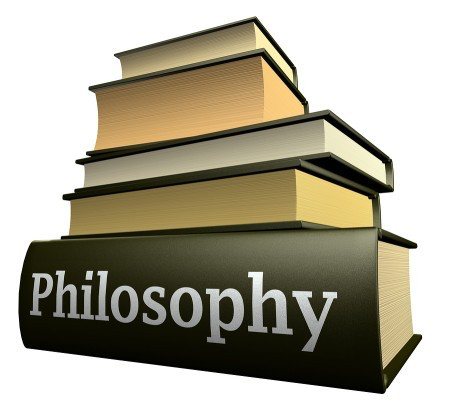 AI History
Second Boom (1980 – 1990s) : 1. Multi Layer Perceptron, Backpropagation
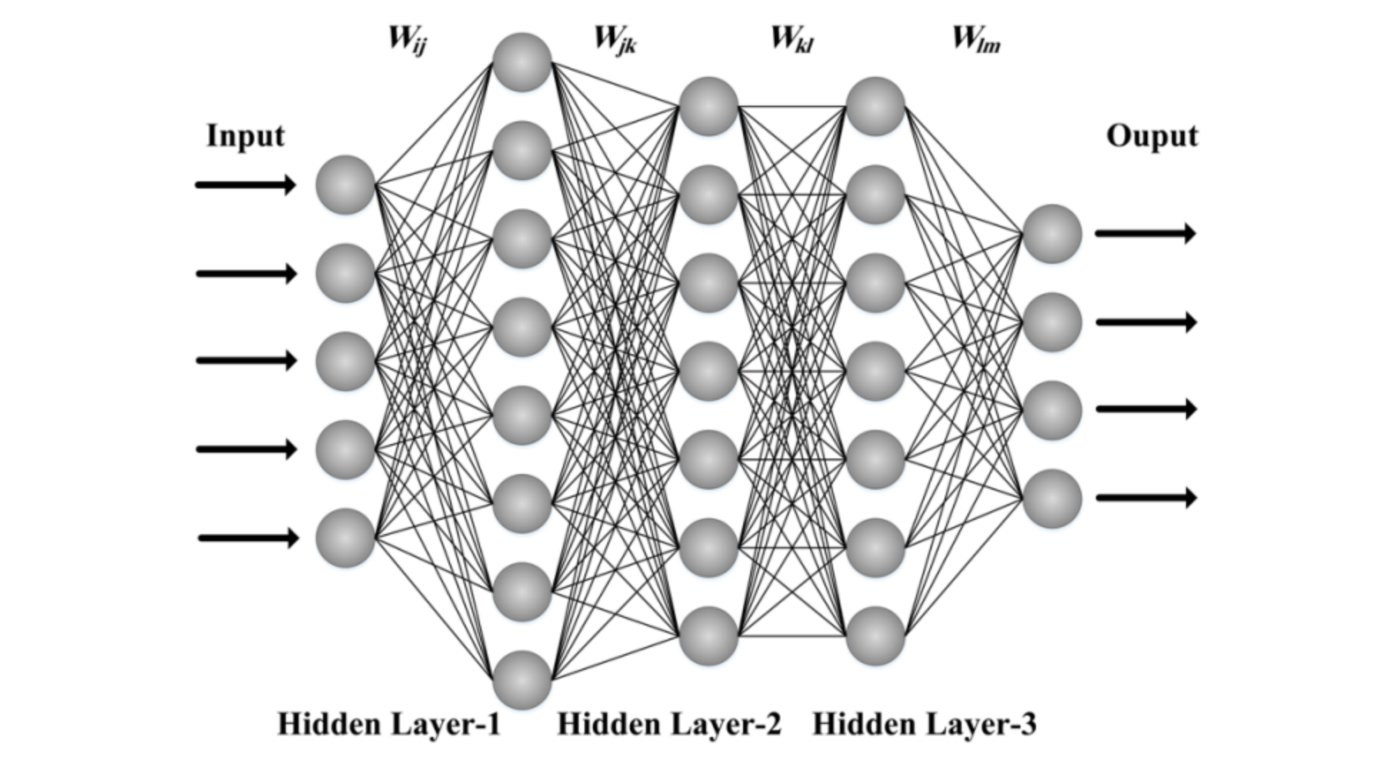 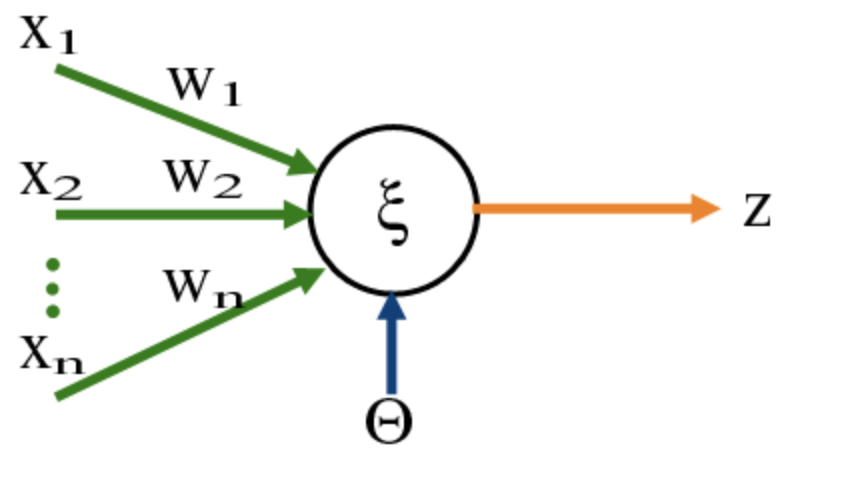 AI History
Second Boom (1980 – 1990s) : 2. Hardware limits
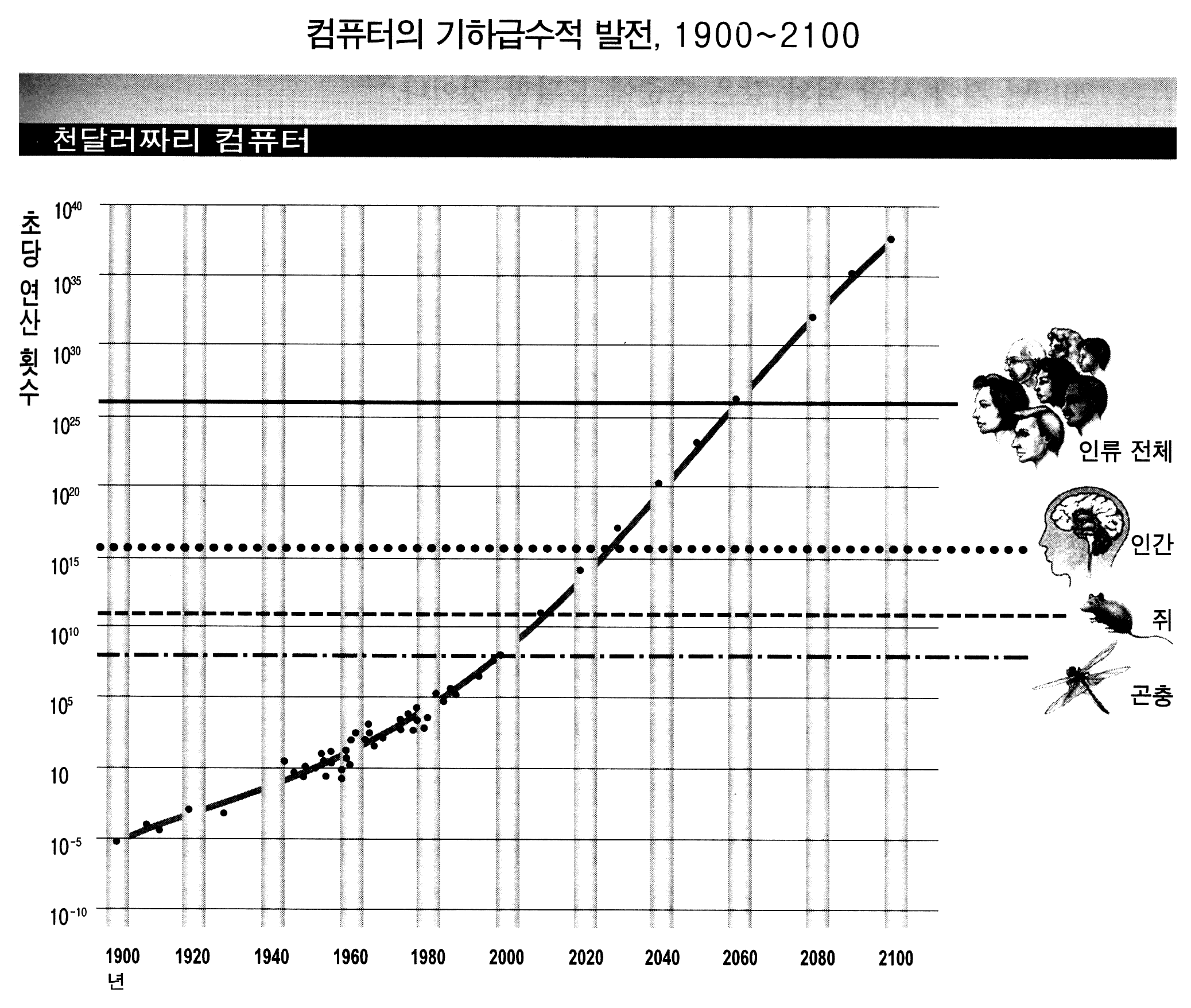 Approximately from 10 to 105
약 1000배 증가
AI History
Second Boom (1980 – 1990s) : 3. Expert System
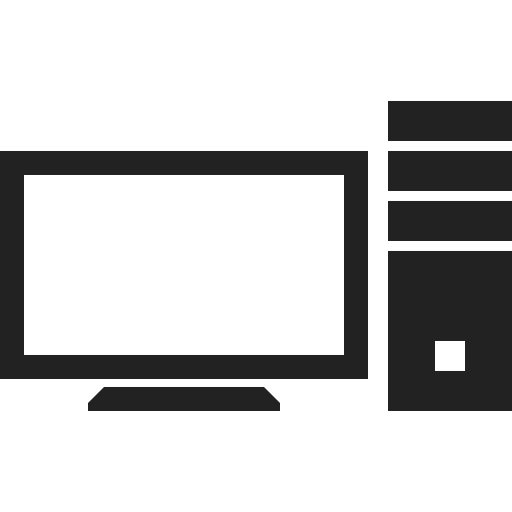 Expert System
Input Knowledge
Take a service
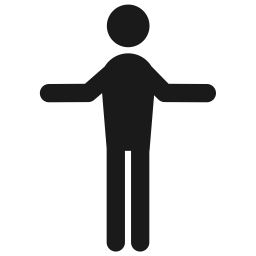 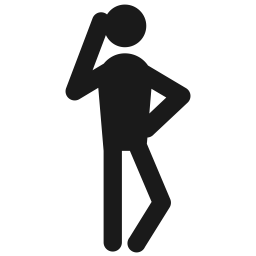 Client
Expert
AI History
Second Crisis (1990 – 2000s) : 1. Error diminish
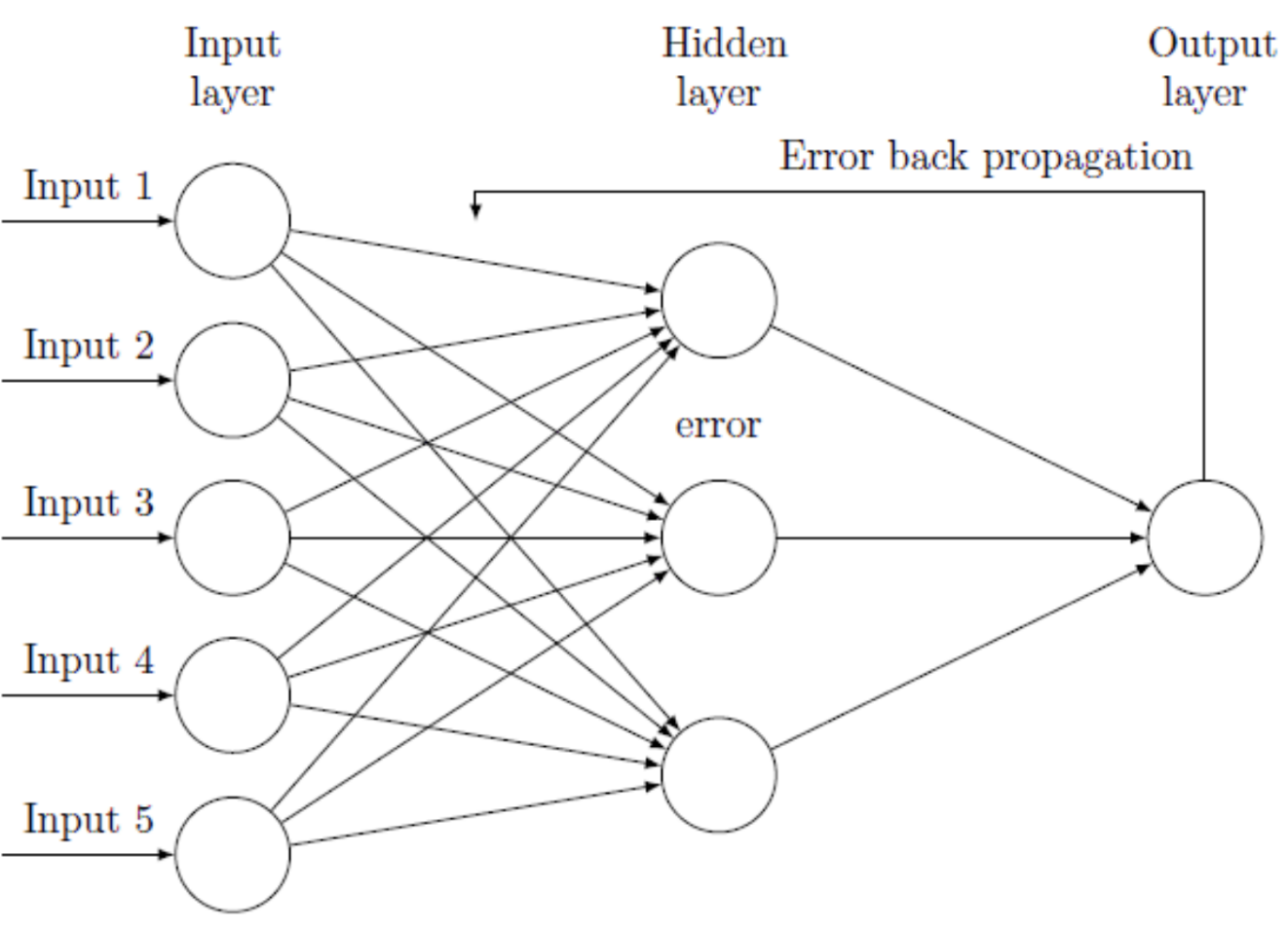 AI History
Second Crisis (1990 – 2000s) : 2. Hardware limits
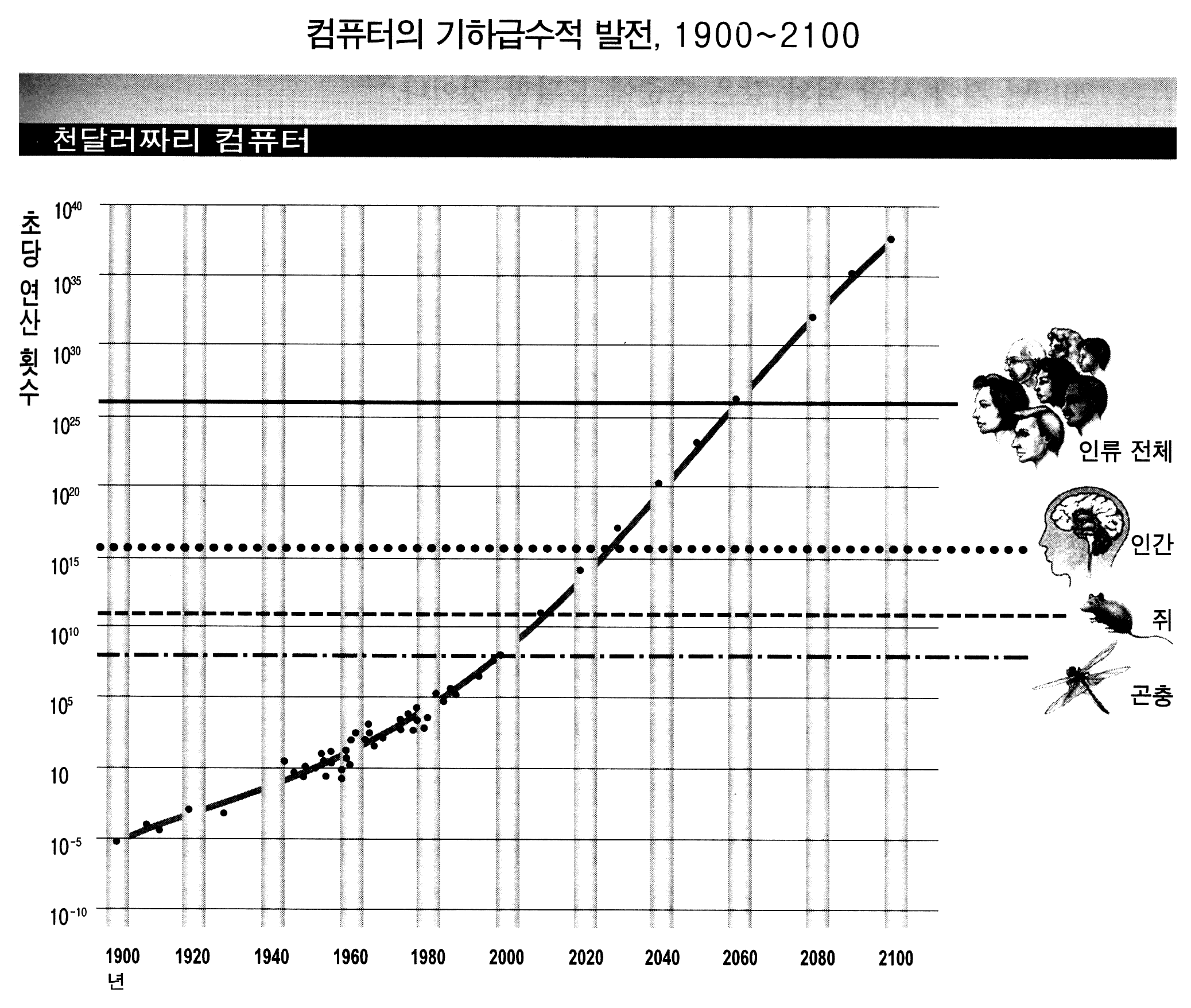 Simple perceptron
possible
Multilayer perceptron
impossible
AI History
Second Boom (1980 – 1990s) : 3. Expert System
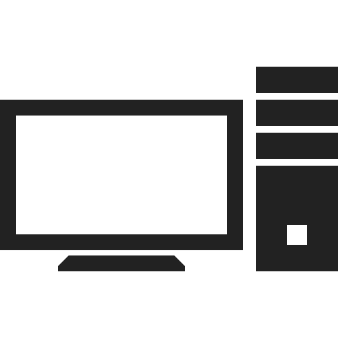 Convetional System
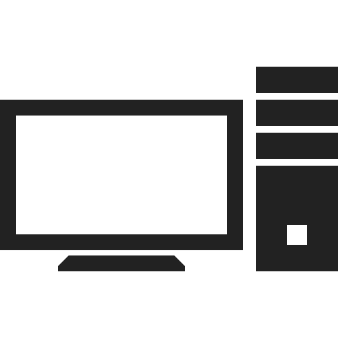 Learning System
vs
White Box
Black Box
AI History
Third boom (2000 – 2010s) :  IMAGENET CHALLENGE
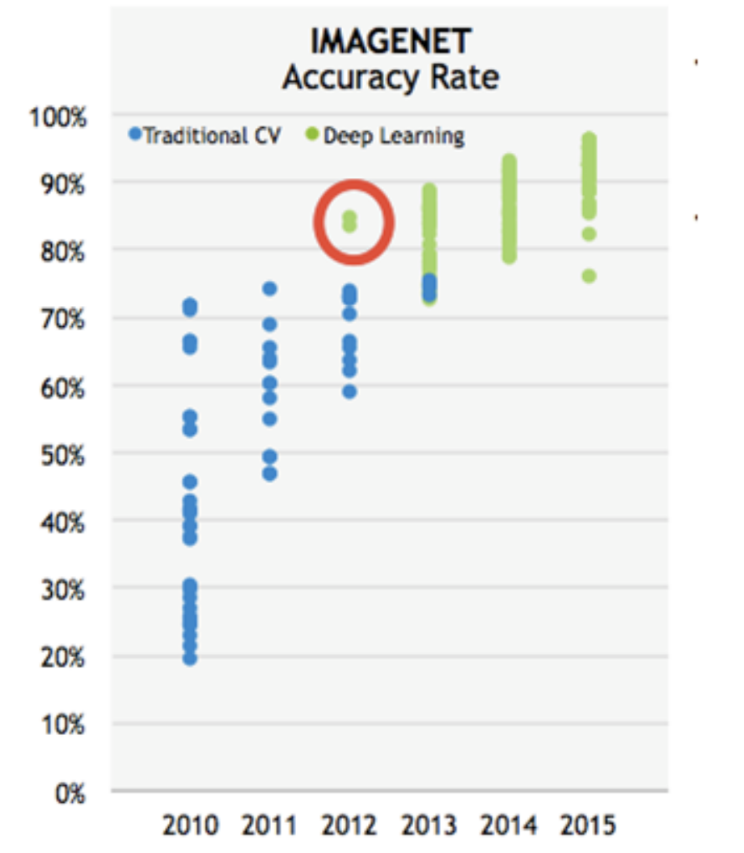 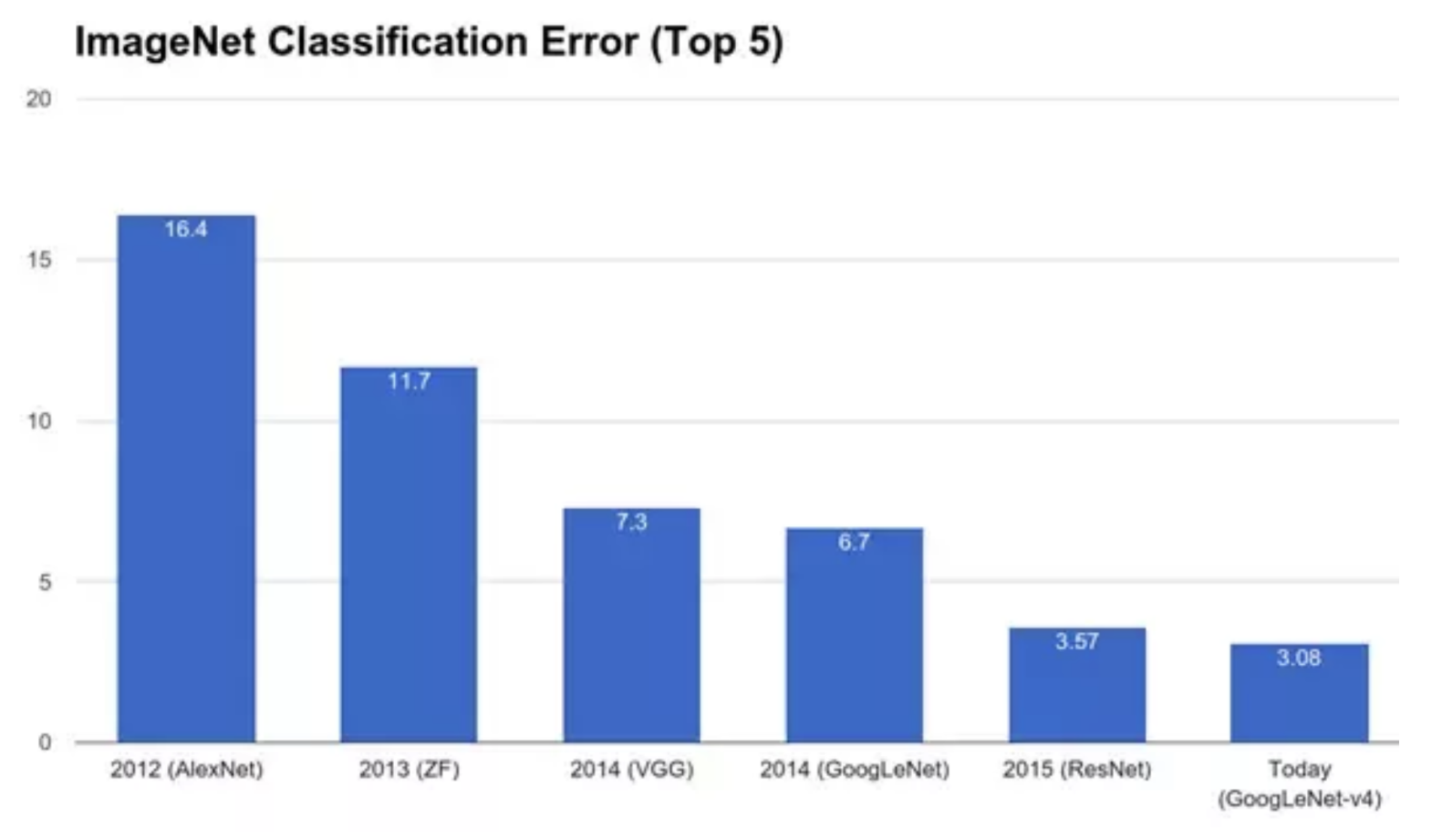 AI History
Third boom (2000 – 2010s) :  ALPHAGO
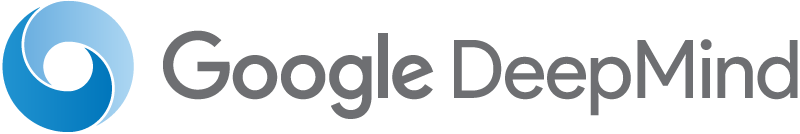 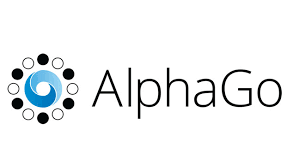 Category
By Artineer
Category of AI
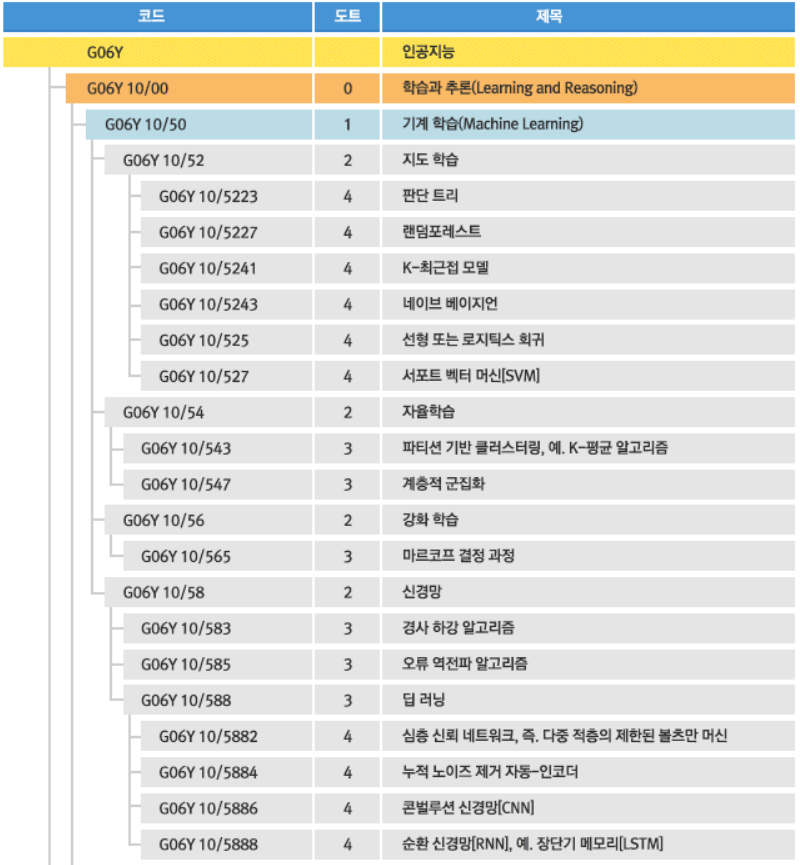 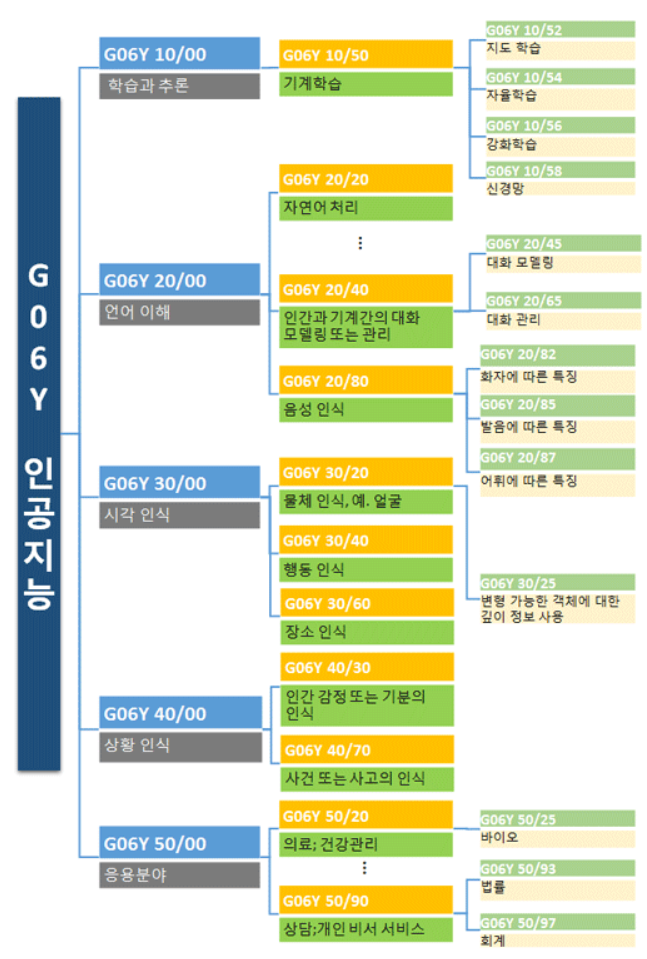 Category of AI
머신러닝
(Machine Learning)
비지도학습
(Unsupervised Learning)
강화학습
(Reinforcement Learning)
지도학습
(Supervised Learning)
군집
(Clustering)
MDP
K -means
DBSCAN
…
회귀
(Regression)
분류
(Classification)
…
…
Decision
Tree
Linear
Regression
Logistic
Regression
Softmax
SVM
K-NN
Category of AI
분류(Classification)
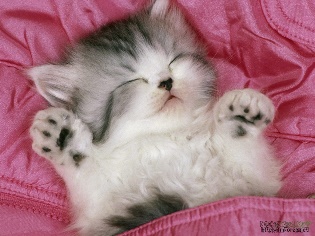 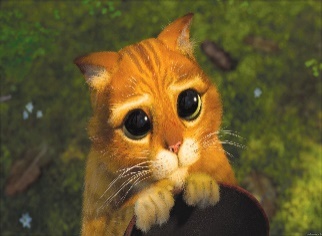 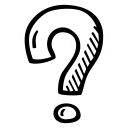 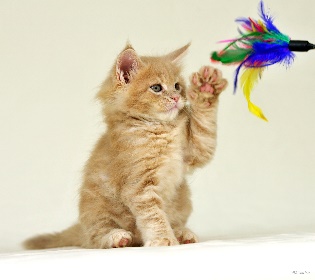 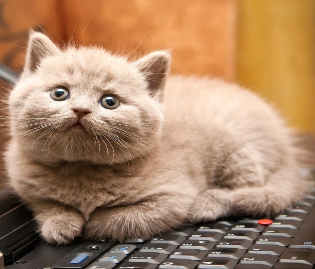 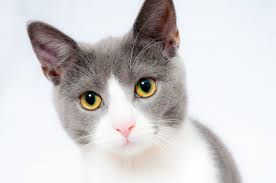 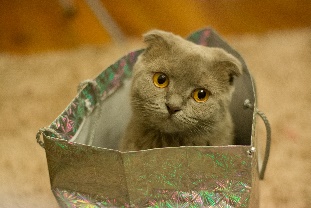 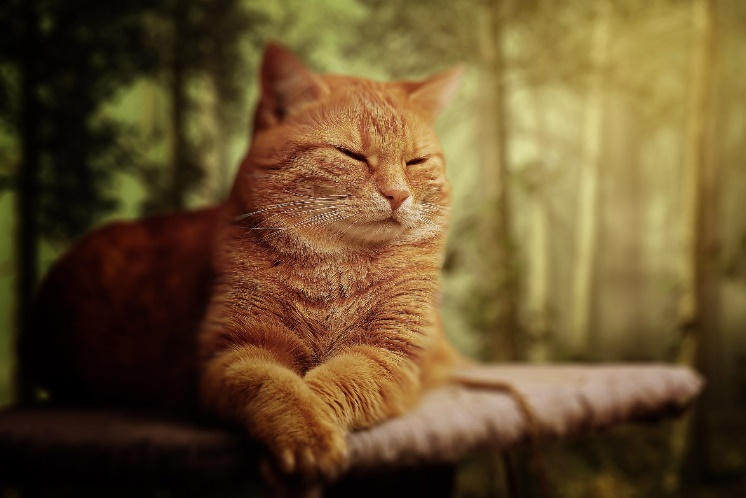 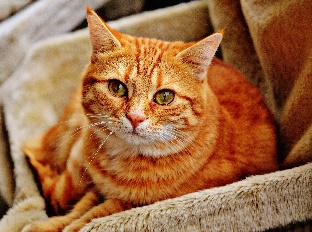 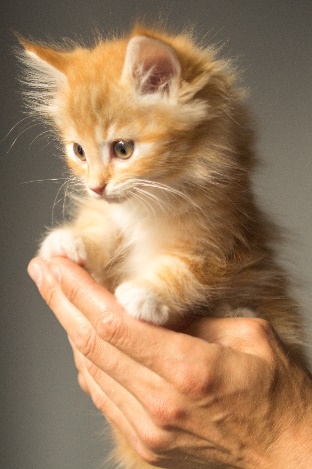 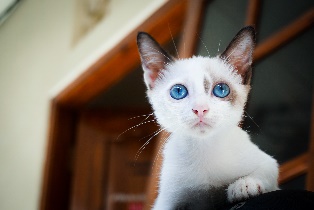 Category of AI
군집(Clustering)
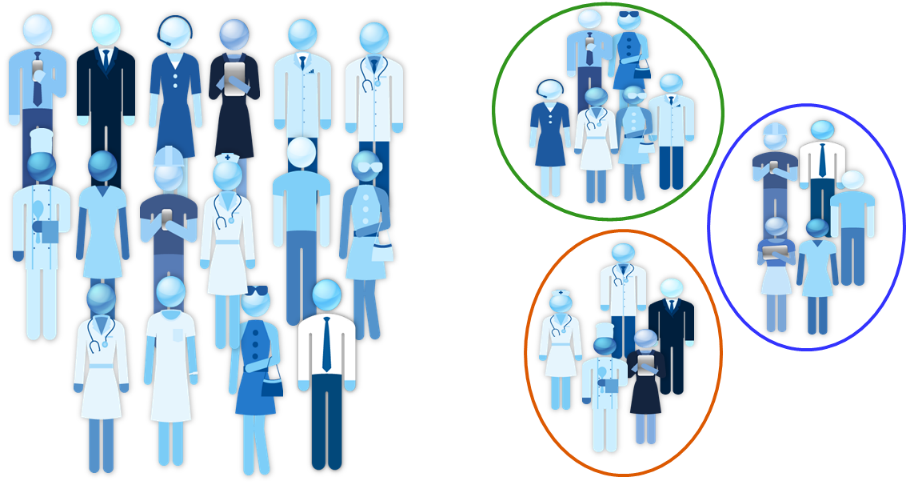 Category of AI
강화학습(Reinforcement learning)
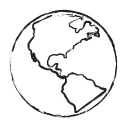 행동
보상
에이전트
환경
Category of AI
What is Regression ?